Intellectual Property Strategies 
For Development:
 Issues and Challenges


WIPO  Second Annual Conference 
on South-South Cooperation
on Intellectual Property and Development 

Ahmed Abdel Latif
Senior Programme Manager, ICTSD 
 

6 May  2013
Cairo
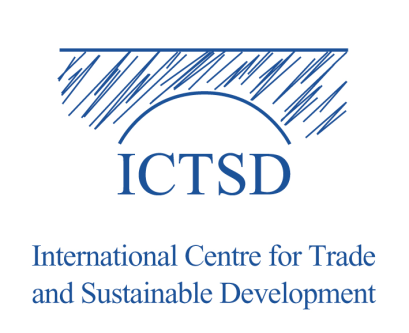 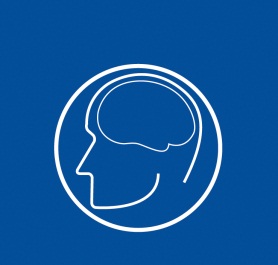 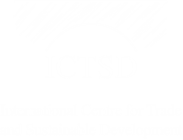 IP Strategies: Why?
Growing importance of IP as a tool for innovation and economic growth

Cross-sectoral impact of IP on a diverse range of areas and public policy objectives in health, environment, agriculture and education

Holistic approach to the role of IP in development

Establish clear nationally agreed objectives and priorities
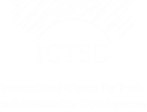 www.ictsd.org
What principles should guide the elaboration of IP strategies
From WIPO DA perspective ?
Consistency with development and public policy objectives

Calibration of IP protection with with level of development and socio-economic circumstances

Balance between intellectual property and the public domain, between benefits and costs 

Inclusiveness so that all relevant stakeholders are consulted and  their inputs taken into account

Use of IP for development and development oriented IP
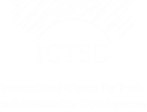 www.ictsd.org
IP strategies in developing countries
A growing number of developing countries are in the process of formulating and/or implementing IP strategies under a variety of denominations (IP strategy/IP  policy/IP plan of action)

Examples include: China, Egypt, India, Rwanda, South Africa  to name a few.

While these strategies/policies share a number of common elements, they also differ in their approaches and focus.
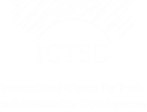 www.ictsd.org
Methodologies to formulate IP strategies
Example of Development Dimension of IP (DDIP) methodology of UNCTAD

Flexible to accommodate national particularities and basis for development of national IP Policies 

Tool: methodology with checklist of questions on.:
Innovation and Technology transfer
Access to medicines
Access to knowledge
Competition
Enforcement & institutions

Author: Prof Ruth Okediji, University of Minnesota, 2008

Used in Rwanda, Uganda, Indonesia, Nepal and Egypt
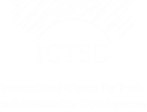 www.ictsd.org
What should IP strategies address?
USE OF IP FOR DEVELOPMENT

Promoting  innovation and economic growth
Improving IP administration
Strengthening the Infrastructure supporting the use of the IP system
DEVELOPMENT
 ORIENTED IP

Balanced IP regimes 
Using flexibilities, limitations and exceptions in IP rules 
Ensuring that IP is supportive  of public policy objectives  
IP and competition policy
TK protection
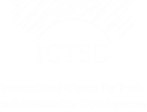 www.ictsd.org
USE OF IP FOR DEVELOPMENT : Mapping Issues (1)
Domestic coordination on IP 


Coordination on IP:  Need for an institutional inter-agency mechanism to coordinate domestic and international positions on IP
 Ex: Brazil, Egypt, India, Rwanda, Senegal and South Africa
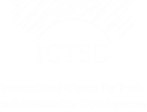 www.ictsd.org
USE OF IP FOR DEVELOPMENT : Mapping Issues (2)
Use of IPRs for economic development 

Patents : Use of patents by industry and public research institutions
Copyright: Development of creative industries
Trademarks, GIs and Industrial designs: Use by local industry and stakeholders 
Development of GIs in India and Sub-Saharan Africa  
Use of trademarks and certification marks for coffee (Ethiopia, Rwanda)  and pashmina (Nepal)
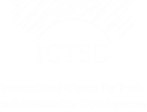 www.ictsd.org
USE OF IP FOR DEVELOPMENT : Mapping Issues (3)
Improving IP administration

Patents: Search and examination of patent applications ; guidelines for patent examination
Copyright: Copyright administration and collective management
Trademarks, GIs and Industrial Designs: Processing trademark applications and implementing  GI regulations 
IPRs enforcement
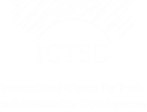 www.ictsd.org
USE OF IP FOR DEVELOPMENT : Mapping Issues (4)
Infrastructure supporting the use of the IP system 
Promoting innovation and technology transfer: 
Elaboration and implementation  of innovation strategies
Commercialisation of publicly funded research 
Different approaches : “frugal innovation” in India, “indigenous” innovation in China,   Brazil innovation strategy (Innova Brazil) 
Innovation and technology infrastructure: Attracting R&D and encouraging R&D collaboration
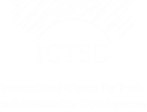 www.ictsd.org
DEVELOPMENT ORIENTED IP: Mapping Issues (1)
Ensuring IP is supportive of public policy  objectives 

IP/public policies: Ensuring coherence and domestic coordination in implementation of IP and public policies in areas such as health, agriculture and climate change

Participation in international fora: Ensuring coherence and coordination in positions
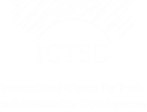 www.ictsd.org
DEVELOPMENT ORIENTED IP: Mapping Issues (2)
Use of flexibilities, limitations and exceptions 

Developing countries increasing using flexibilities and L&E: Some developing countries have more practical experience in this area than others
Ex: CL for public health: Brazil, India and Thailand
Reform of national IP laws: A number of developing countries have reformed/or are in the process of  reforming their IP laws 
Ex : Copyright reform in Brazil and India
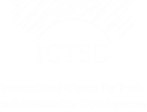 www.ictsd.org
DEVELOPMENT ORIENTED IP: Mapping Issues (3)
Genetic Resources, Traditional Knowledge and TCEs/Folklore

Genetic resources: implementing disclosure requirements and use of databases 

Traditional knowledge and TCEs/Folklore: formulating and implementing national and regional laws and regimes on TK/TCEs protection
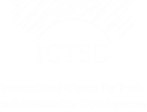 www.ictsd.org
Some final cautionary notes
No one size fits all

IP strategies not an end in themselves

Need of action plans, progress indicators and monitoring/evaluation to ensure effective implementation
China: annual action plan (2013) to implement the national IPRs strategy (2008)

Need of inbuilt review mechanisms to adapt to changing circumstances
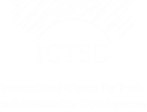 www.ictsd.org
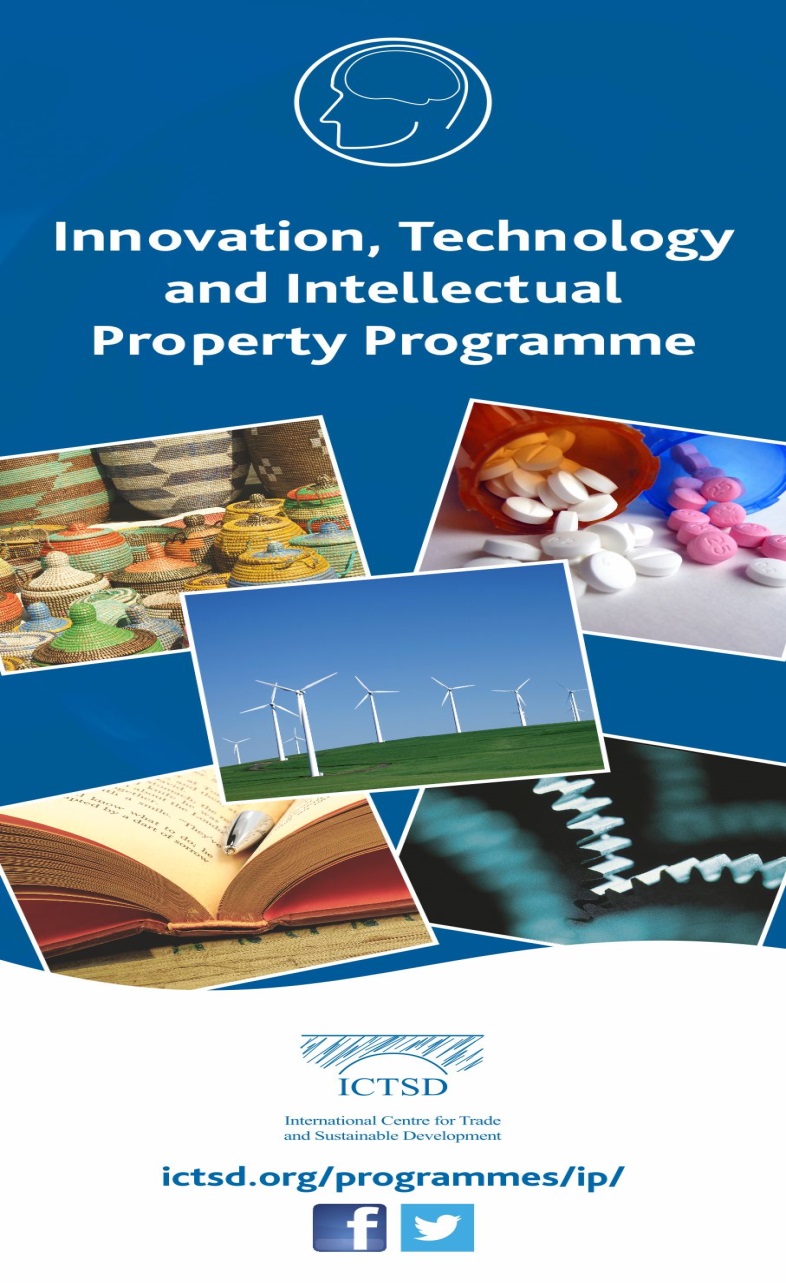 Thank You

Ahmed Abdel Latif

aabdellatif@ictsd.ch

http://ictsd.org/programmes/ip/
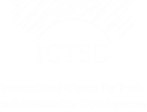 www.ictsd.org